ENDOMYOCARDIAL FIBROSIS
Dr Jassim kp
References
Tropical Endomyocardial Fibrosis: Natural History, Challenges, and Perspectives  . Antonio Grimaldi,  Ana Olga Mocumbi

Ana Mocumbi,How Do I Diagnose and Classify Endomyocardial Fibrosis in Under-Resourced Settings, ABCImagemCardiovascular, 37, 1, (2024).

A Population Study of Endomyocardial Fibrosis in a Rural Area of Mozambique  :Ana Olga Mocumbi, M.D., Maria Beatriz Ferreira, M.D.,              Ph.D., Daniel Sidi, M.D., Ph.D., and Magdi H. Yacoub, F.R.S.
Bhatti K, Bandlamudi M, Lopez-Mattei J. Endomyocardial Fibrosis. [Updated 2022 Aug 8]. In: StatPearls [Internet]. Treasure Island (FL): StatPearls Publishing; 2024 Jan-. Available from: https://www.ncbi.nlm.nih.gov/books/NBK513293/
Endomyocardiofibrosis in the Americas Collaborative Study: The EMF-SIAC Registry,  Current Problems in Cardiology, 2023Cristhian E. Scatularo, Edith Liliana Posada Martínez, Ana C. Alba, María F. Renedo, Mariano N Llober, Melisa Elfman, Diego Pérez de Arenaza, Mirta Diez, Clara Saldarriaga, Eugenio Cingolani, María Ines Sosa Liprandi,

Sutter, J, Suboc, T, Rao, A. Tropical Endomyocardial Fibrosis. J Am Coll Cardiol Case Rep. 2020 May, 2 (5) 819–822.

Balakrishnan KG, Sasidharan K, Venkitachalam CG, Sapru RP. Coronary angiographic features in endomyocardial fibrosis. Cardiology. 1983;70(3):121-126. doi:10.1159/000173580

Valiathan, M.S., Balakrishnan, K.G. & Kartha, C.C. A profile of endomyocardial fibrosis. Indian J Pediatr 54, 229–236 (1987). https://doi.org/10.1007/BF02750815
Geographical variation in the clinical presentation of endomyocardial fibrosis in India?, 2018  Prabha Nini Gupta, Subair M. Kunju, Baiju Rajan, A. George Koshy, Sunitha Vishwanathan, Preeti Sara George, Praveen Velappan,
,
Surgical Treatment of Endomyocardial Fibrosis M. S. Valiathan, Ch.M., F.R.C.S., F.R.C.S.(C), K. G. Balakrishnan, M.D., D.M., R. Sankarkumar, M.S., M.Ch., and C. C. Kartha, M.D. 

Sivasankaran S. Restrictive cardiomyopathy in India: the story of a vanishing mystery. Heart. 2009;95(1):9-14. doi:10.1136/hrt.2008.148437

Vijayaraghavan G, Sivasankaran S. Tropical endomyocardial fibrosis in India: a vanishing disease! Indian J Med Res. 2012 Nov;136(5):729-38. PMID: 23287119; PMCID: PMC3573593.
Outline
Introduction 
History
Epidemiology
Pathogenesis
Pathology
Natural history and presentation
How to diagnose
Imaging
Management
Progressive  disease of unclear etiology and pathogenesis
Characterized  by fibrosis of the apical endocardium of the right ventricle (RV), left ventricle (LV), or both
Endemic  restrictive cardiomyopathy 
Tropical  and subtropical regions
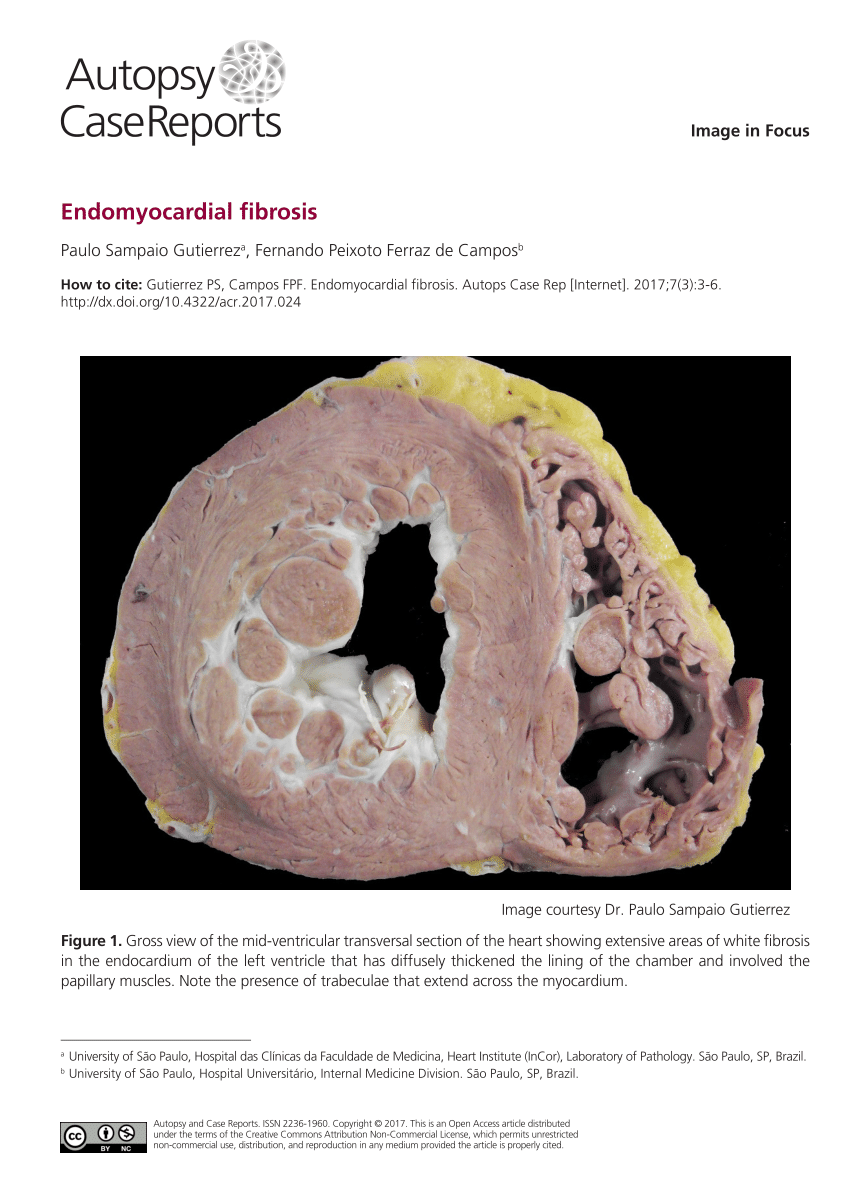 [Speaker Notes: Commonest form of ERC
The clinical manifestations are largely related to theconsequences of restrictive ventricular filling, includingleft and right sided heart failure. The heart failure is associated with atrioventricular-valveregurgitation]
It is classified as a restrictive cardiomyopathy, with pathophysiology of restriction to diastolic filling associated with valve abnormalities, both caused by endocardial fibrosis. 



Typical echocardiographic features – 
           - Endocardial thickening
           - Severe atrioventricular (AV) valve regurgitation
           - Aneurysmal atria
           - Heart distortion
History
1946 - Bedform and Konstam published findings from post mortem analysis of 40 west African soldiers - World War II

Heart Failure of Unkown Origin in Africans - The British Heart Journal.

 1948- Jack N.P. Davies identified Endomyocardial fibrosis and coined the word after studying the condition in Uganda
[Speaker Notes: . They attributed the disease to an unknown aetiology and the title of their paperwas]
JD Ball- joined Christian Medial College Vellore in India and identified the pathological specimens at autopsy which he shipped to Davies for confirmationreported from India for the first .

1954 : Davies -  classical  pathological features  and its distribution in Africa.
                  Right and left ventricular endocardial fibrosis, affecting the apex and inflow region with atrioventricular valve regurgitations - Davies’ disease
[Speaker Notes: 1948 : Bedford encouraged davies to publish his observations andArthur Williams and JD Ball were his co-authors]
1960 : Samuel and Anklesaria published  initial autopsy series from south India.

 1962 : CK Gopi - Trivandrum, described the specimen kept in the hospital autopsied in 1950s as a case of right ventricular endomyocardial fibrosis with right atrial thrombi.
EPIDEMIOLOGY
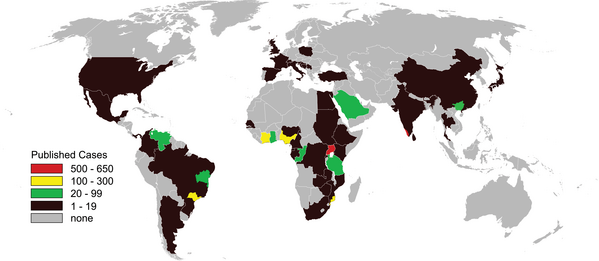 Tropical  and subtropical regions
Sub – saharan africa:
        Uganda
         Mozambique (20% rural prevalence)
          West africa : Nigeria , Guinea 
India – kerala
China – Guangxi
South america – brazil ,colombia
[Speaker Notes: . EMF is prevalent in Kerala State, India, and in Uganda, where more detailed studies have been done (Connor et al. 1967, 1968; Valiathan et al. 1993]
Geographical  distribution  within 15 degrees on either side of the equator
Affects  predominantly  young adults - lower socioeconomic status

A study in Uganda indicated a bimodal peak at 10 and 30 years of age.

No  specific data on gender predisposition.

A recent decline observed in India and some regions of Nigeria  potential influence of socioeconomic and environmental factors on the disease
[Speaker Notes: Studies on gender distribution have been mixed, and currently, there is no specific data on gender predisposition.]
Prevalence-19.8%
Biventricular - 55.5% 
Right sided-28.0%
Left sided  -16.6% 
Symptomatic - 22.7% 
Prevalence  highest -10 to 19 years of age
[Speaker Notes: he objective of the present study is to examine
whether the pattern of geographical distribution of EMF
in southern Kerala is consistent with the geochemical
hypothesis which links the origin of the disease to
magnesium deficiency and toxicity to the heart from the
monazite element cerium]
High density of EMF - four taluks near the coastline situated within the districts of Alapuzha, Kollam, and Pathanamthitta

Two coastal taluks in Kollam and Alapuzha districts are known areas of deposits of monazite elements in the state

 Geographical distribution is not related to prevalence of filariasis and eosinophilia

Conclusion - Coexistence of high density of occurrence of EMF and deposits of monazite elements support the geochemical hypothesis
Pathogenesis
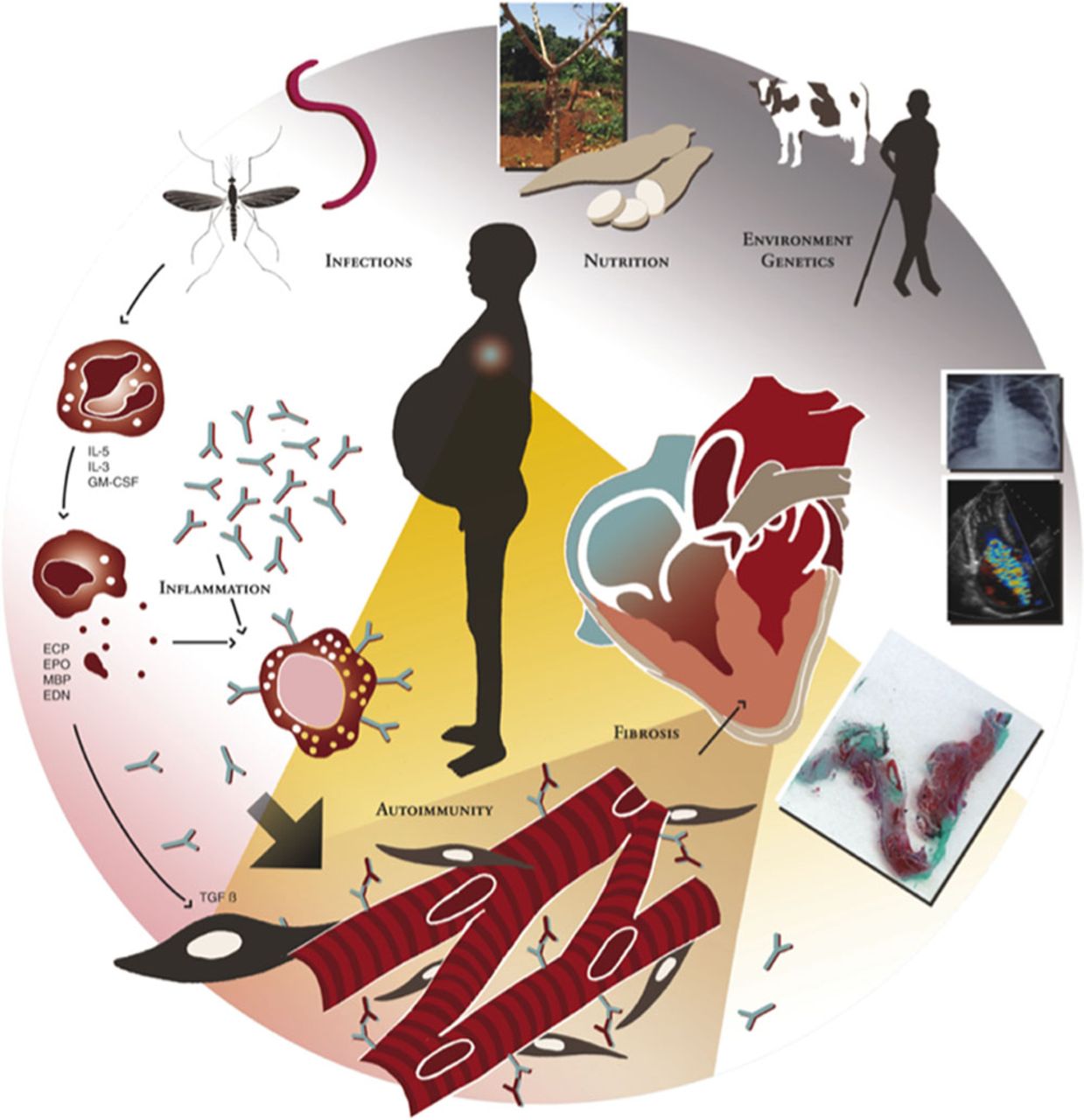 Unclear 
Potential multifactorial pathogenesis-
Eosinophilia
Infectious Disease
Autoimmunity
Environmental Factors
Dietary Factors
Toxins
Genetic Susceptibility
Eosinophilia
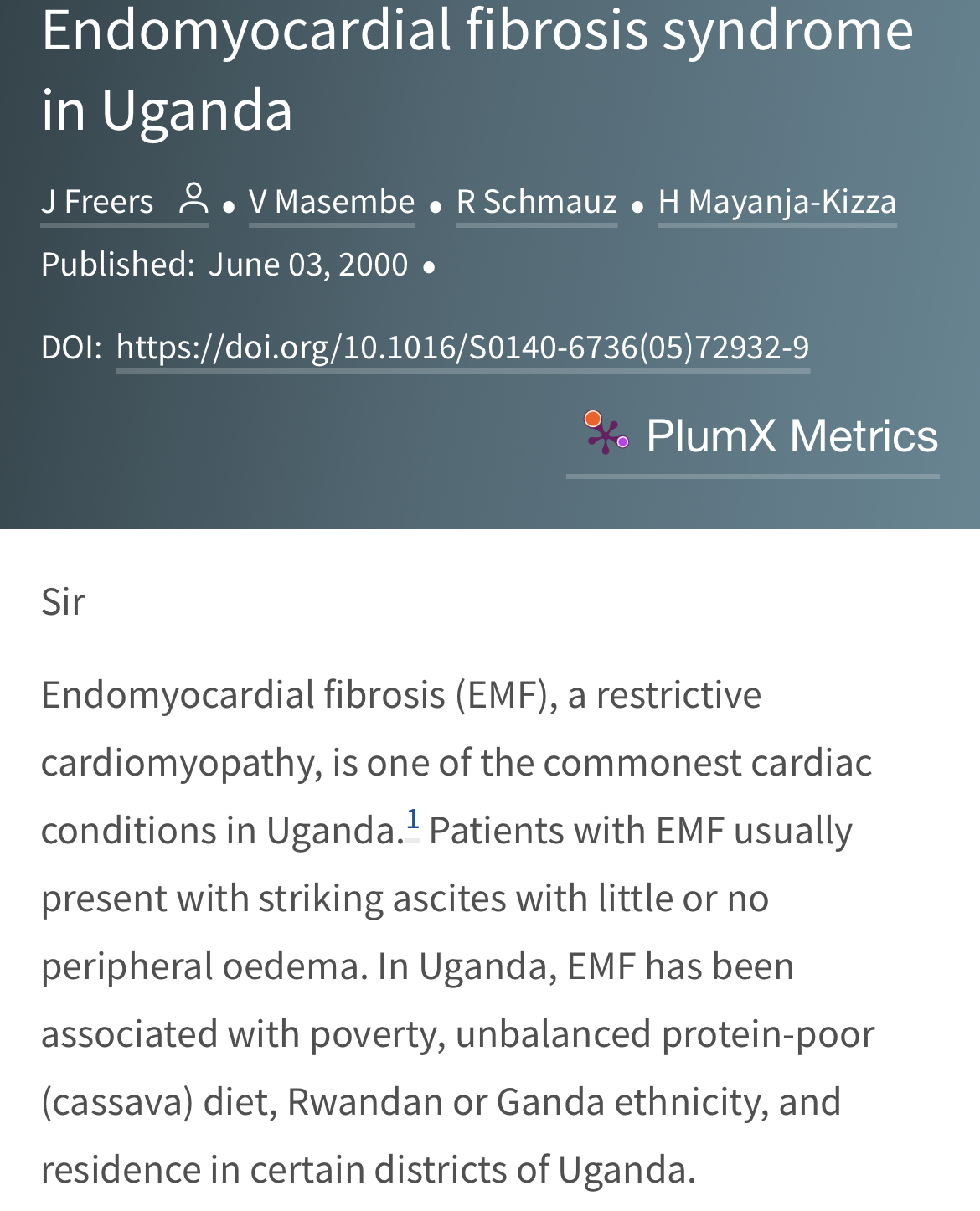 eosinophil–mast cell–fibroblast cross-talk
- Triggers synthesis of collagen by fibroblasts
[Speaker Notes: Once activated by interleukin (IL)-3, IL-5, and granulocyte-macrophage colony-stimulating factor (GM-CSF), the eosinophils express their toxicity through (1) proteins from degranulation, which in turn activate the cardiac mast cells, also triggered by circulating IgE; (2) profibrotic role by stimulating the fibroblasts via transforming growth factor-β (TGF-β); and (3) a profibrotic role by directly triggering the synthesis of collagen by fibroblasts]
Infectious Disease
Prevalence  of parasites in the endemic countries
Hyperimmune  malaria-related splenomegaly among Rwandan immigrants affected by EMF

Plasmodium species
 Microfilaria
Schistosoma
Helminths
Arboviruses
Toxoplasma
[Speaker Notes: Similarities with the Loffler syndrome47,48 and the prevalence of parasites in the endemic countries26,27 led to consider eosinophilia and infections as potential primary triggers]
lack of difference in parasitic loads between EMF patients compared with control subjects
countries with similar burdens of malaria and filariasis - do not have reported cases of EMF
Environmental Factors, Dietary Factors, and Toxins
Magnesium deficiency
Cerium toxicity-increased quantities in affected areas
Cyanogenic  glycosides
High  vitamin D
Serotonin  toxicity
Herbal preparations
Cassava 
Important  dietary staple for >500 million people in developing countries
cheaper -    proper processing/cooking


Toxic  cyanogenic glycoside - linamarin  
     liberate hydrogen cyanide in the gut 

sublethal doses of cyanide Tissue hypoxia and lipid peroxidation alters myocardial cell biology

Animal  models-  development of intracellular vacuoles, endocardial thickening, and interstitial fibrosis
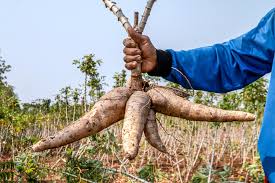 [Speaker Notes: Animal  models- development of intracellular vacuoles, endocardial thickening, and interstitial fibrosis has been demonstrated with cassava intake]
Genetic susceptibility
Instances of familial occurrence
Rare  cases among very young children
Ethnic clustering of cases

Role  of genetic predisposition in EMF is unclear at present
[Speaker Notes: in Uganda, EMF is more common among immigrants from neighboring Rwanda and Burundi,13 but it also occurs in whites who have lived in endemic regions57,76,93,94 or in immigrants coming from areas where the disease is anecdotal. Thus, the role of genetic predisposition in EMF is unclear at present and needs further study.]
Pathology
Histopathology
Endocardial  thickening –hallmark- a feature of advanced disease
No  primary involvement of extra-cardiac organs
Mild to moderate inflammatory infiltrates -lymphocytes interface between the endocardium and the myocardium
Inflammatory  infiltrates, interstitial fibrosis, and scars
[Speaker Notes: yocardial lesions such as inflammatory infiltrates, interstitial fibrosis, and scars are prominent in areas adjacent to subendocardial fibrosis and altered vessels, suggesting that they likely occur in response to ischemic injury caused by microvascular changes]
Macroscopical appearance


Pericardial  sac -adhesions between the parietal and visceral layers. 
ventricles look small with grossly dilated atria
Thrombosis and fibrosis are characteristically prominent in ventricular apices and at the posterior wall of the left ventricle, behind the posterior leaflet of the mitral valve 
Scar  tissue- apical obliteration
                        -fixation, and obliteration of the papillary muscles and chordae tendineae. 
LV apex is frequently scarred and thrombosed, but never contracted.
 semilunar valves and the great vessels are usually not involved
[Speaker Notes: The pericardial sac may present adhesions between the parietal and visceral layers. Thrombosis and fibrosis are characteristically prominent in ventricular apices and at the posterior wall of the left ventricle, behind the posterior leaflet of the mitral valve [36]. The scar tissue may be massive, causing apical obliteration, as well as fixation, and obliteration of the papillary muscles and chordae tendineae. The left ventricular apex is frequently scarred and thrombosed, but never contracted. The semilunar valves and the great vessels are usually not involved]
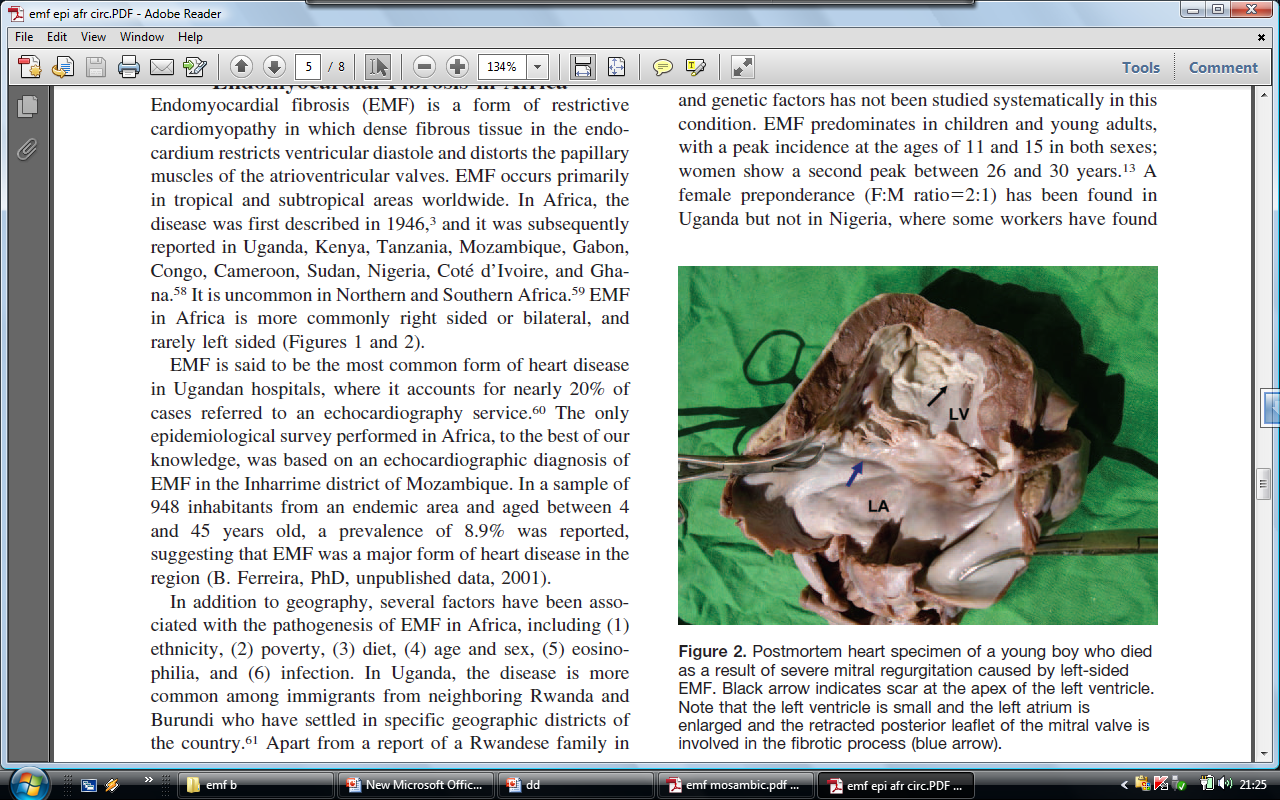 [Speaker Notes: Postmortem heart specimen of a young boy who died
as a result of severe mitral regurgitation caused by left-sided
EMF. Black arrow indicates scar at the apex of the left ventricle.
Note that the left ventricle is small and the left atrium is
enlarged and the retracted posterior leaflet of the mitral valve is
involved in the fibrotic process (blue arrow).]
Microscopy

Fibro -collagen tissue deposition underneath the endothelial layer of the endocardium 

Mild to moderate inflammatory infiltrates -lymphocytes interface between the endocardium and the myocardium

Intense  eosinophilic infiltrates - unusual
[Speaker Notes: endocardial thickening due to acellular fibro-collagen tissue deposition underneath the endothelial layer of the endocardium]
[Speaker Notes: Figure 6. Histology of the LA demonstrates marked fibrotic thickening of the endocardium (arrow), with proliferation of fibrous tissue in the underlying myocardium, which is consistent with endomyocardial fibrosis (Masson trichrome stain, original magnification ×50).]
Natural History and Presentation
Active  phase 

    Recurrent  flare-ups of inflammation 

    Chronic  phase
 
    Restrictive  heart failure.
[Speaker Notes: active phase with recurrent flare-ups of inflammation evolving to a chronic phase leading to restrictive heart failure]
Active Form: Inflammation
Usually  starts with a febrile illness
Pancarditis  
Dyspnea , itching, and periorbital swelling
Eosinophilia - morphologically abnormal

Acute inflammation - myocardial edema, eosinophilic infiltration, subendocardial myofiber necrosis, and vasculitis
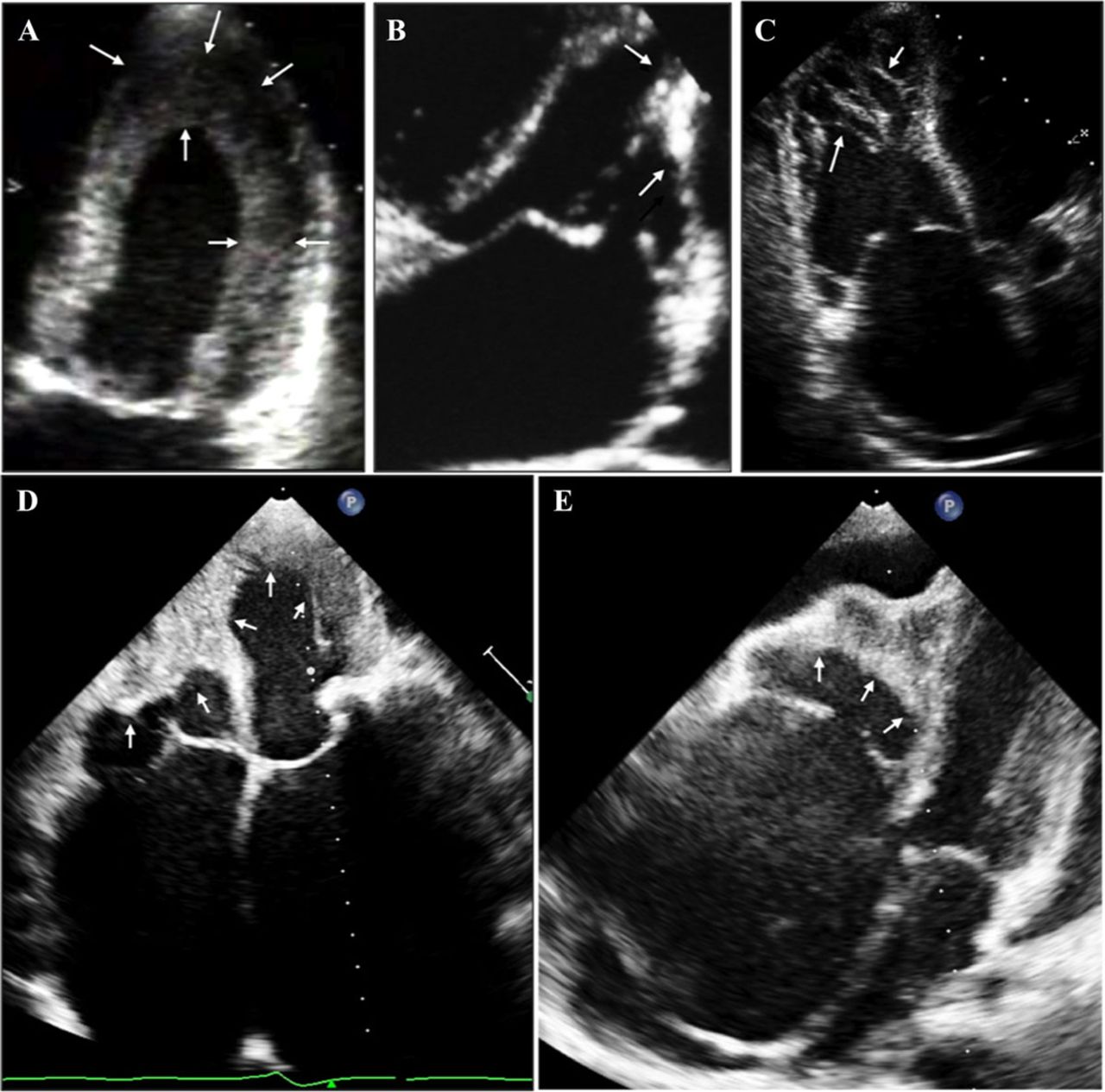 ECG -  nonspecific 
                      low-voltage QRS
                      ST-T–wave changes
                      conduction disturbances
                      atrial or ventricular arrhythmias
ECHO- homogeneous infiltrates fill in layers of the cardiac walls              
                 pericardial effusion 
                 Mural thrombi - endocardial surfaces of the apical and valvular pockets
some cases evolve rapidly to heart failure and death
 some cases pass through a subacute “burnout” phase without sequelae
Transient Progressive Form: Toward the Chronic Phase
Recurrence  of active episodeschronic phase of EMF
Inflammation  – rare
Chronic  heart failure - edema and ascites 
Ascitic  fluid -exudative - mostly lymphocytes
Varying  degrees of cardiomegaly , and only exceptionally reveal the typical linear endocardial calcifications.
[Speaker Notes: recurrence of active episodes may facilitate the evolution to the chronic phase of EMF
With such an evolution, systemic inflammation becomes rare,13,107,108 and markers of inflammatory activity such as hypoalbuminemia and liver or kidney dysfunction are rarely observed
ascitic fluid in patients with EMF is mostly exudative with a pleocytosis of white blood cells, mostly lymphocytes]
ECHO- affected areas unevenly evolve into endocardial scars 
Restrictive  - chamber distortion and dilated atria 
Fibrotic  process stops abruptly just before the ventricular outflow tract. 
Endomyocardial  calcification spots - marker of burnt-out disease
[Speaker Notes: as the myocardium returns to normal thickness, the affected areas unevenly evolve into endocardial scars (Figure 2B and 2C), and a restrictive syndrome occurs with chamber distortion and dilated atria (Figure 2D). Typically, the fibrotic process stops abruptly just before the ventricular outflow tract. The occurrence of endomyocardial calcification spots is usually a marker of burnt-out disease33 resulting from intermittent flare-ups of inflammation alternating with quiescent phases.]
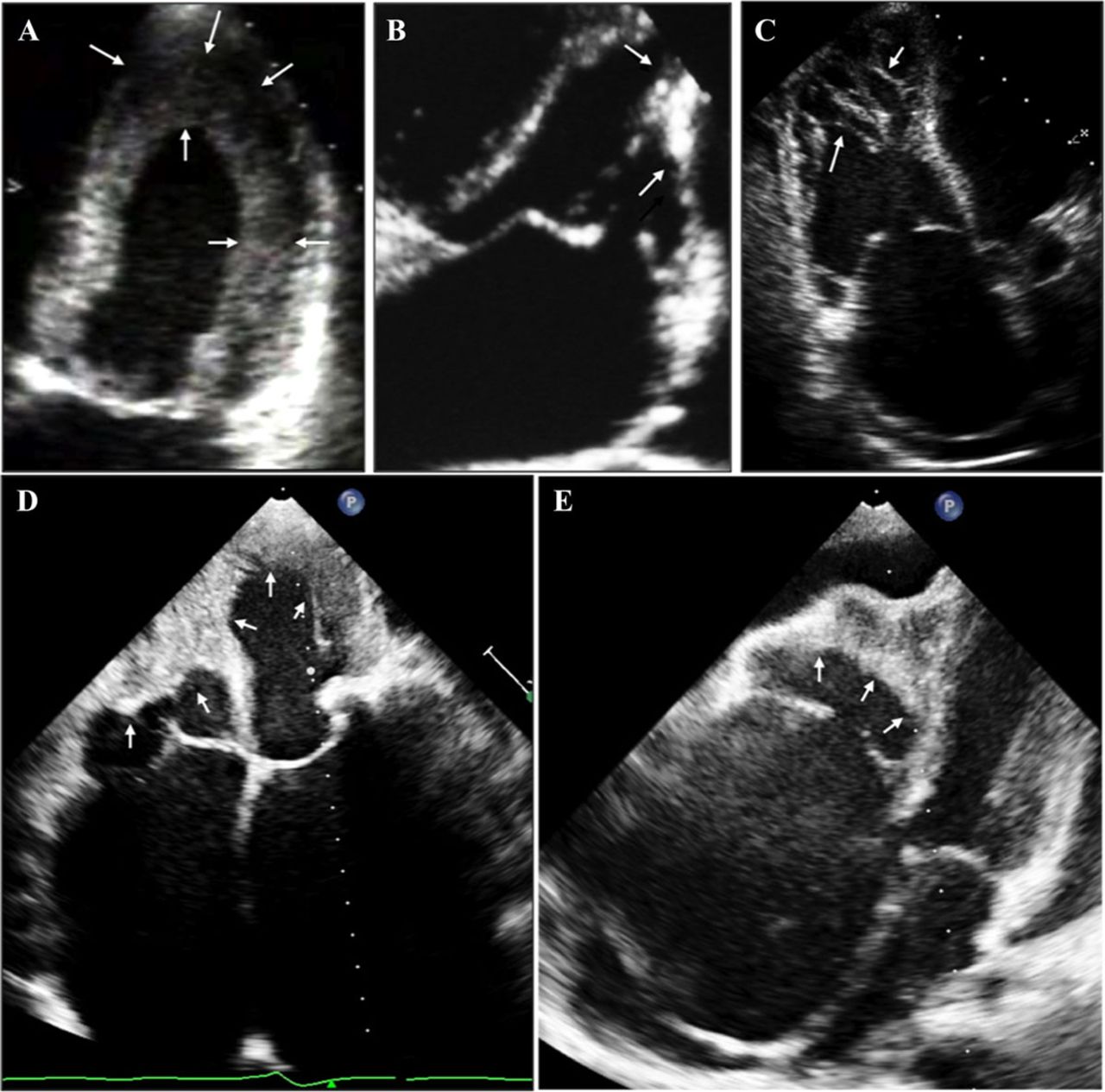 Chronic Form
Biventricular  involvement – MC presentation (up to 55%)
Followed  by isolated right-sided heart involvement 
In rare cases, isolated left-sided heart disease
Clinical manifestations
Depends on the ventricle affected, the duration of disease
Related to the presence of right and/or left heart failure.
Prevalence-19.8%
Biventricular - 55.5% 
Right sided-28.0%
Left sided  -16.6% 
Symptomatic - 22.7% 
Prevalence  highest -10 to 19 years of age
LV EMF
Dyspnea on exertion
Paroxysmal nocturnal dyspnea
Orthopnea
RV EMF
Presents with chronic systemic venous hypertension 
 Leads to 
Exophthalmos, elevated jugular pressure
Gross hepatomegaly 
Ascites
Lower extremity, and abdominal swelling

Chronic thromboembolism may lead to pulmonary hypertension
Marked ascites out of proportion to peripheral edema










Peritoneal  fibrosis  propose an EMF systemic syndrome with peritoneal inflammation
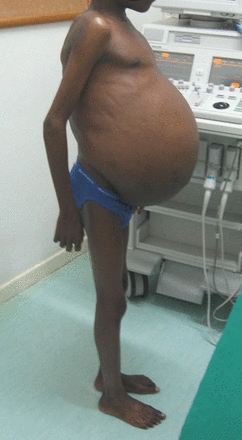 [Speaker Notes: Abundant ascites with lymphocytic exudates and peritoneal fibrosis but without pedal edema had led researchers to propose an EMF systemic syndrome with peritoneal inflammation]
Non-specific 
Digital   clubbing
Growth  retardation
Testicular  atrophy
Failure  to develop male secondary sexual characteristics
Cachexia
More  specific features 
Hypertrophy  of the parotid gland
Periorbital  edema
Proptosis
Atrial fibrillation - >30% 
first-degree atrioventricular block or RBBB are common


Mortality- 
progressive heart failure 
sudden death caused by pulmonary thromboembolism or ventricular arrhythmias
[Speaker Notes: 1Conduction abnormalities such as]
Definite diagnosis 
 2 major criteria  
                  or 
1 major + 2 minor criteria. 


Total  score 
<8         - mild EMF
8 to 15 - moderate 
>15       - severe disease
Established  bilateral EMF  -  the heart has a peculiar aspect of enlarged atria with small ventricles - the “Mickey mouse” heart - 4 chambers view
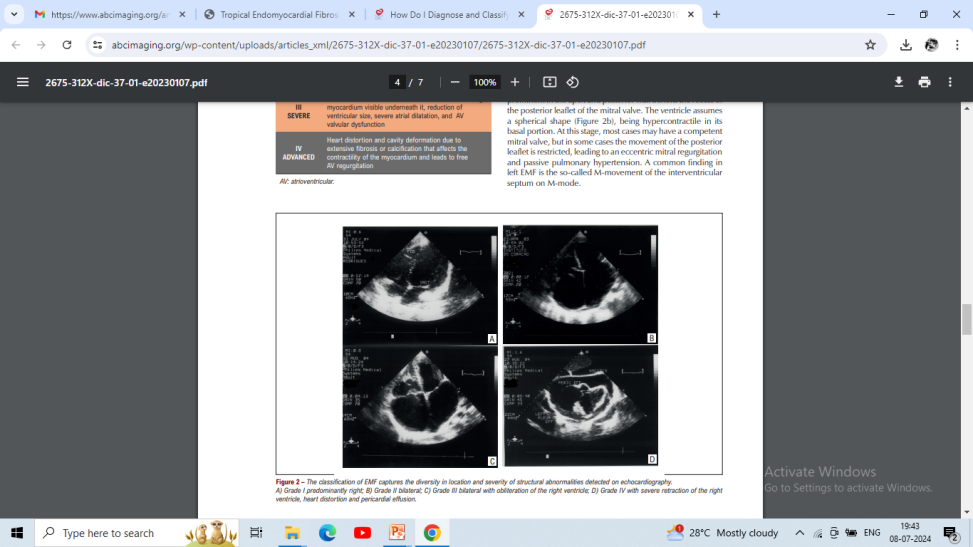 In a patient with an echocardiographic diagnosis of EMF

Activity was defined as - two or more of the following signs: 

Unexplained  fever, recurrent facial edema, urticaria or asthma-like episodes
Severe  hypereosinophilia (absolute eosinophil count > 1.5 x 109/L)
Ventricular  thrombi not attributable to severe myocardial dysfunction
Evidence  of pancarditis with acute heart failure
Increased  C-Reactive Protein and/or erythrocyte sedimentation rate
Active EMF with remission - signs of activity at diagnosis that regressed during the first six months of follow up
 Active persistent - persistence of signs of activity for 6 months or more
Active rapidly progressive - persistence of signs of activity after the initial episode of heart failure, who progress to a higher degree of severity or death in less than six months

Quiescent or Recurrent - occurrence of disease recrudescence during the first six months of follow up
Chronic  recurrent  - recrudescence of active disease in the course of follow up, going back to a quiescent stage thereafter
X-ray
Pronounced cardiomegaly
Biatrial  dilatation
Pulmonary infundibular dilatation
Postcapillary pulmonary hypertension 
 Pleural and pericardial effusions are very common
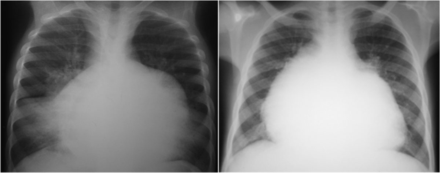 [Speaker Notes: Left, A 10-year-old girl with severe cardiomegaly secondary to a giant left atrium and massive mitral insufficiency in left EMF. She was operated on with excision of the fibrotic endocardium, mitral valve repair/replacement, and atrial reduction. Right, A 12-year-old boy with severe cardiomegaly caused by aneurysmal right atrium in right EMF.]
Cardiac catheterization
Not required for the diagnosis of EMF
Depending on ventricle involved, MR and TR may be demonstrated

When performed, the classic “dip and plateau” pattern (or square root sign) in the right ventricular pressure tracing,  pulmonary arterial hypertension can be seen
[Speaker Notes: (image 2) [43].]
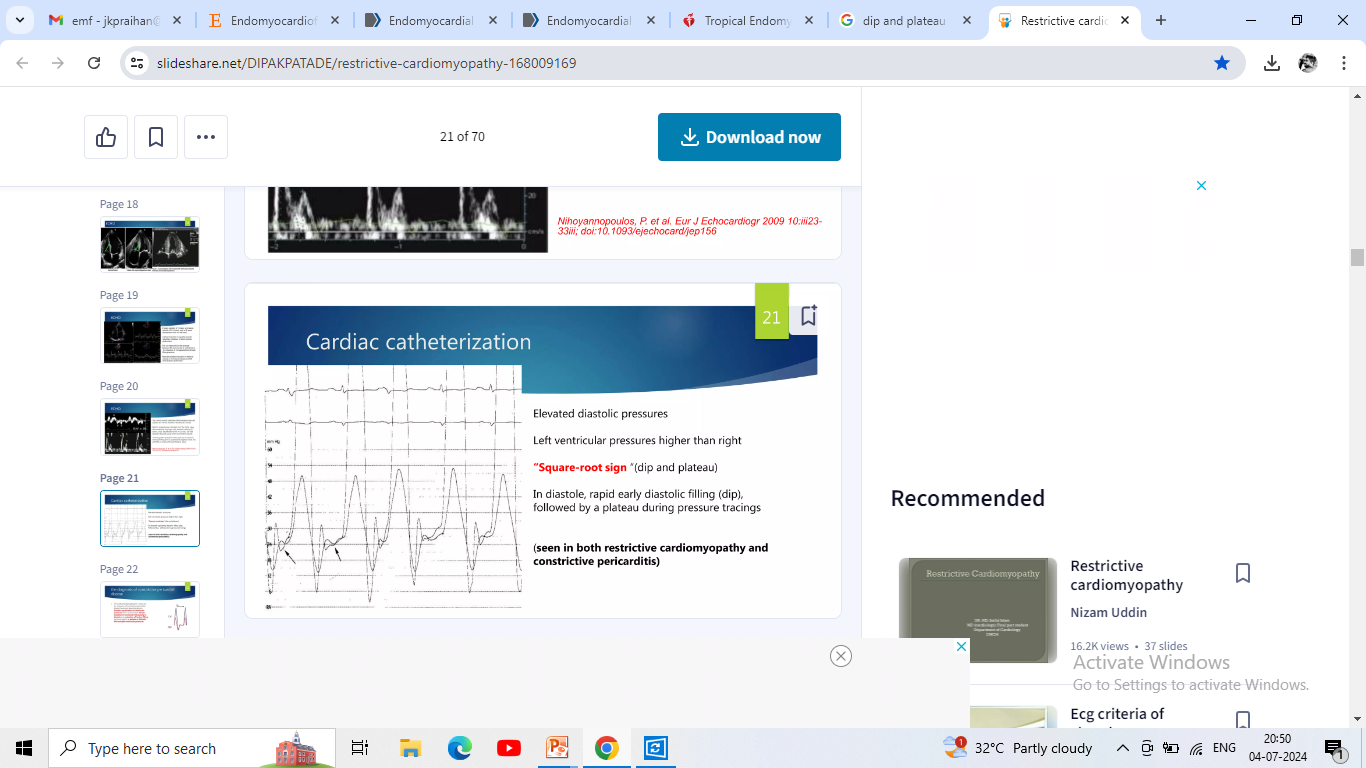 AngiographyCharacteristic obliteration of the apex of the involved ventricle(s) with varying degree of AV valve regurgitation
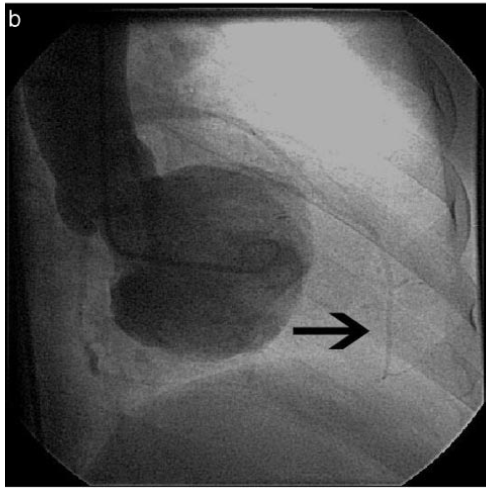 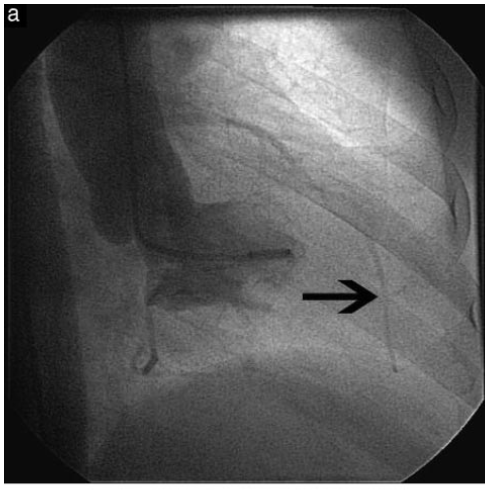 LV-RAO view
[Speaker Notes: Angiography
 characteristic obliteration of the apex of the involved ventricle(s) with varying degree of AV valve regurgitation in all patients with left ventricular
or biventricular EMF 

. In patients with right ventricular involvement, there was obliteration of the right ventricular apex with dilation of the outflow tract. right ventricular inflow and outflow with obliteration]
[Speaker Notes: End-systolic (A) and end-diastolic (B) frames of the left ventriculography show partial obliteration of the cavity with late filling of the apex, which was occupied by prominent trabeculations and moderate mitral regurgitation]
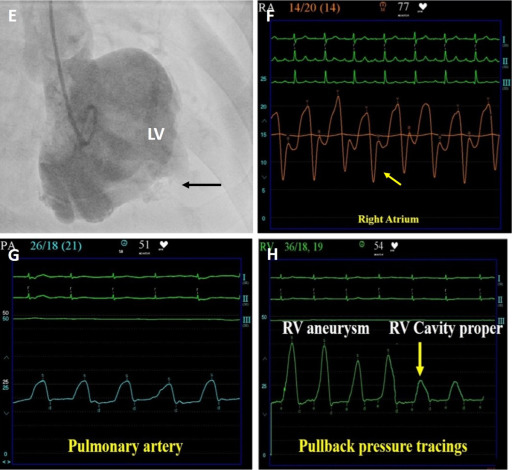 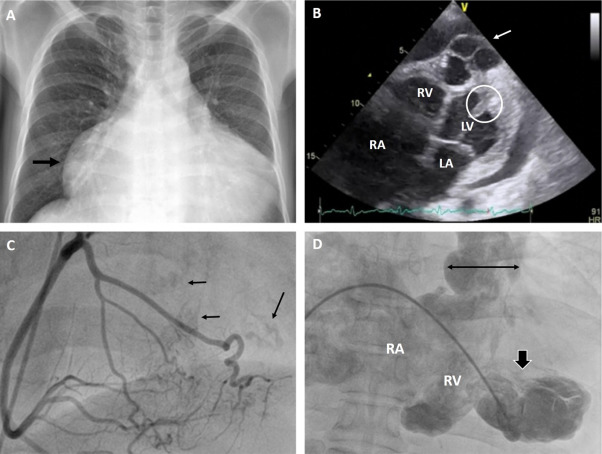 [Speaker Notes: A 48-year-old man presented with chronic right sided heart failure. 2D echocardiography revealed the classical features of left ventricular endomyocardial fibrosis with a prominent right ventricular apical aneurysm. Right ventriculography further defined the aneurysm

Cine angiographic frames of the right ventricle in the postero-anterior view at systole showing large apical aneurysm with septations (single headed arrow). Right atrium is dilated. Note the dilated right ventricular outflow tract (double headed arrow). (E) Cine angiographic frames of the left ventricle in the right anterior oblique view at end-diastole showing obliteration of ventricular apex.]
Cardiac MRI
Provides  additional value for the diagnosis of EMF
Potential  assessment of early disease
Outlines  the degree of chamber distortion and the extent of thrombosis
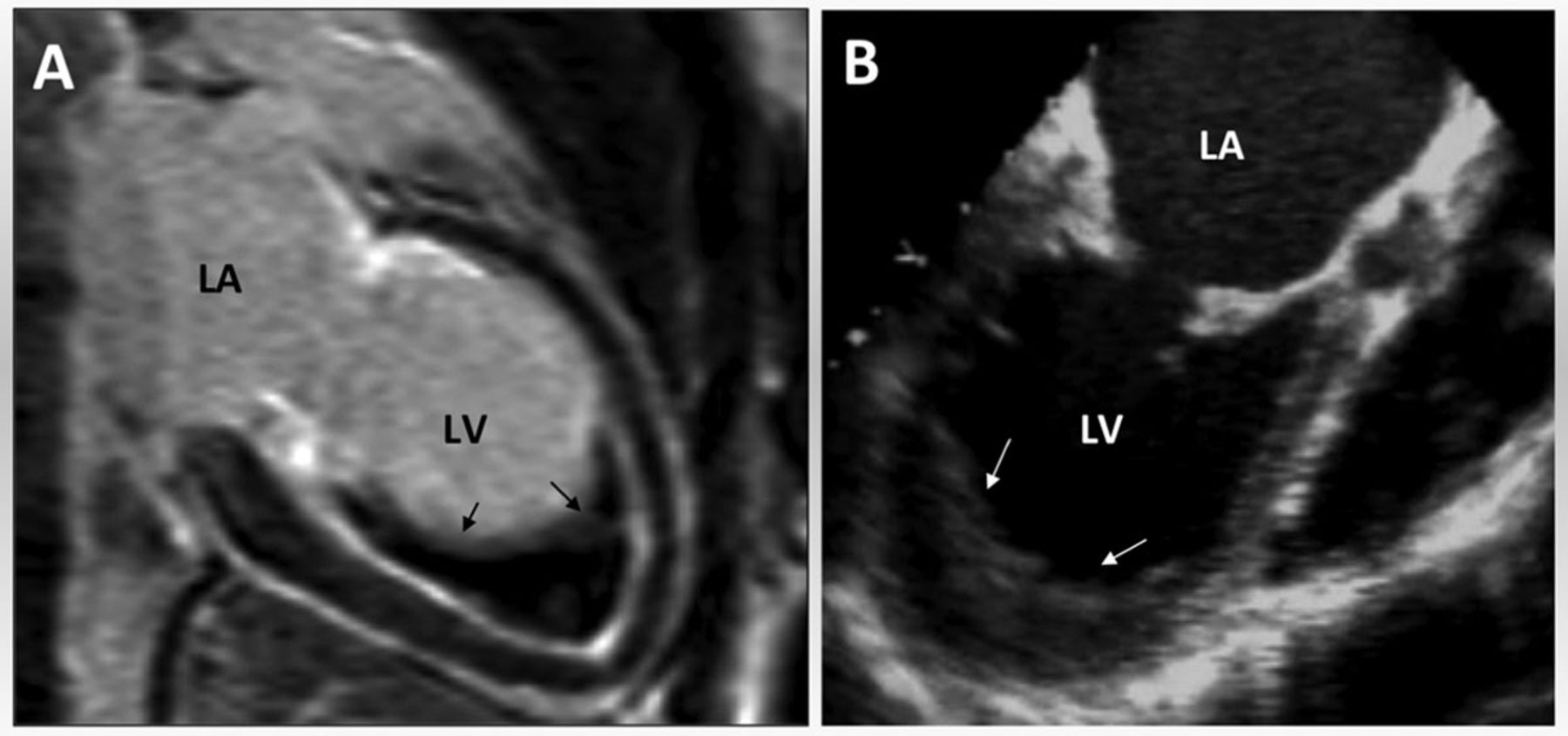 [Speaker Notes: large apical thrombus attached to the fibrotic endocardium and reducing the left ventricular cavity.]
Perfusion studies accurately map the hypoperfused myocardial areas and avascular structures
Late -gadolinium-enhancement images correlate with fibrosis.
Ideal tool for monitoring the response to treatment and for defining anatomic details before surgery
[Speaker Notes: Steady-state free-precession 4-chamber view cine MRI demonstrates right and left atrial dilatation and TR, with the origin of the TR jet dislocated toward the apex of the right ventricle (RV; arrow), possibly secondary to papillary muscle fibrosis. RA indicates right atrium; LA, left atrium; and LV, left ventricle.]
[Speaker Notes: Steady-state free-precession cine MRI demonstrates left atrial dilatation and mitral regurgitation (arrow). RVOT indicates right ventricular outflow tract; other abbreviations as in Figure 2.]
[Speaker Notes: Delayed-enhancement MRI of left ventricle radial view demonstrates subendocardial hyperenhancement of the apex of the left ventricle, suggesting fibrosis (arrows)]
Management
Symptomatic  treatment of heart failure 
Anticoagulation is recommended in patients who have a thrombus
surgery increases survival compared with medical treatment
Surgical  endocardectomy and valve repair/replacement
surgery  not suitable for
End -Stage EMF  
Clinical Signs Of Advanced Disease Such As Gross And Long-standing Ascites
Chronic Pulmonary Thromboembolism
Extensive Endocardial Fibrosis
Right Ventricular Hypoplasia
Extreme Cachexia.
Early postoperative mortality may be up to 20%
Variable rates of recurrence after surgery
Timely surgical treatment still appears to be the only option to substantially improve outcomes at present.
46  patients with EMF underwent endocardiectomy and AV valve replacement  1981- 1984 Sree Chitra Tirunal Institute

Six patients in NYHA III  and 40 in Class IV

Operative  mortality within 30 days of the procedure  - 21.7% 
late mortality during the first two years postoperation  - 13%
Survival inclusive of operative mortality at two years was 67%
Temporal correlates of this changing natural history are worth analyzing. 
The period noted in the natural history studies belong to the 30 year period of 1976 to 2007
 During the same period, Kerala witnessed substantial economic, nutritional and health transitions
 Cassava and plantain are no longer the staple diet for the Keralites. 
The per capita calorie consumption increased from 1600 to 2100 Kcals. 
The nutritional deficiency disorders were replaced by those of overnutrition. 
Substantial  decline in worm load per child
Filarial endemicity continues to be little less, with rigorous governmental programmes initiated for its control
Eosinophilia in children is now uncommon
Conclusion
EMF presents great phenotypic variability 
lesions varying from patchy endocardial thickening without any hemodynamic changes, to extensive mural and AV valve endocardial fibrosis with resulting structural and hemodynamic changes.
Advanced forms of EMF have high morbidity and mortality, with death occurring due to progression to chronic heart failure or as a result of arrhythmia and thromboembolism
Echocardiography  allows a confident noninvasive diagnosis of EMF
Typical echocardiographic features – 
            -Endocardial thickening
           - Severe atrioventricular (AV) valve regurgitation
           - Aneurysmal atria
           - Heart distortion

Surgical techniques have been progressing,but outcomes are yet to be fully understood.
MCQ
EMF also known as



Harveys disease
Cassava disease
Davies disease
Temperate restrictive cardiomyopathy
Which of the following is not a characteristic echo feature of EMF



Endocardial thickening
Severe atrioventricular (AV) valve regurgitation
Aneurysmal atria
Dilated ventricle
Prevalence of biventricular EMF in study from mozambique


40%
70%
55%
20%
Which of the following doesnot indicate activity of EMF



Unexplained  fever, recurrent facial edema, urticaria or asthma-like episodes
Ventricular  thrombi  attributable to severe myocardial dysfunction
Evidence  of pancarditis with acute heart failure
Increased  C-Reactive Protein and/or erythrocyte sedimentation rate
Which of the following is not included in major criteria for EMF



 Endocardial plaque of thickening greater than 2mm
  Patchy endocardial thickening in two or more ventricular walls
  Obliteration of LV/ RV apex
Retraction of LV apex
Thank you